Роль руководителя в системе МР в спортивной организации
Плеханова Е.В., заместитель директора ГАУ ЯНАО ЦСП
Жизненный цикл системы
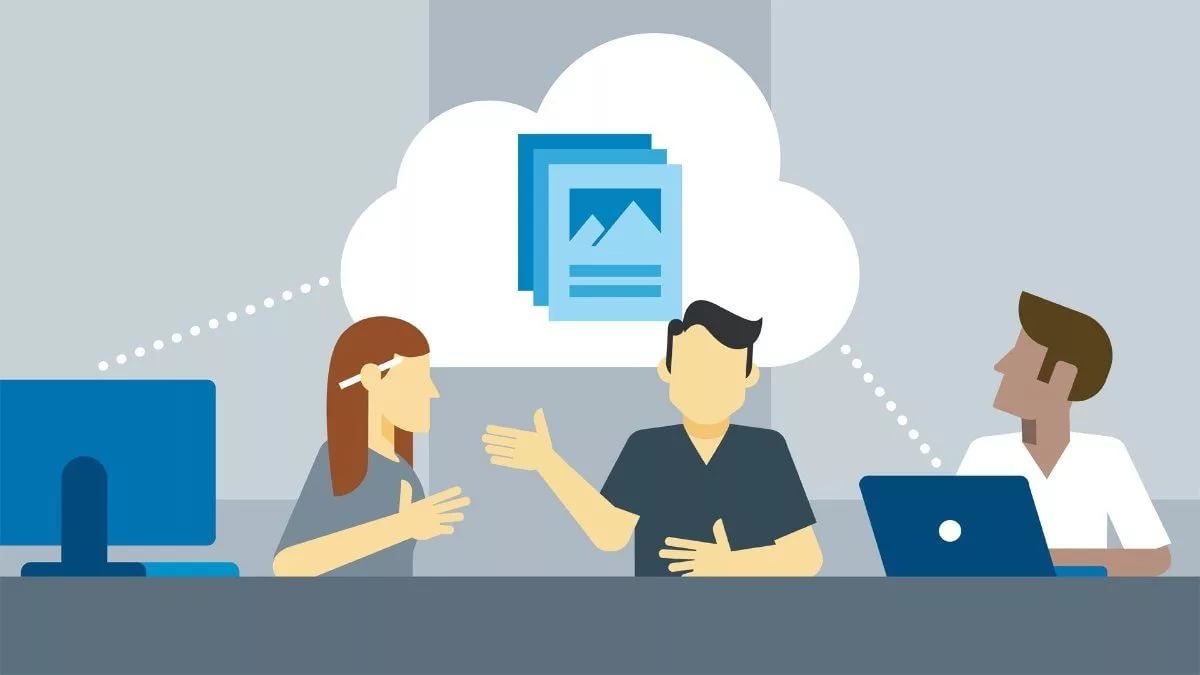 1 Анализ и определение требований к системе
2 Проектирование
3 Построение
4 Внедрение
5 Поддержание и развитие

6 Системы работы нет, выполняются отдельные поручения
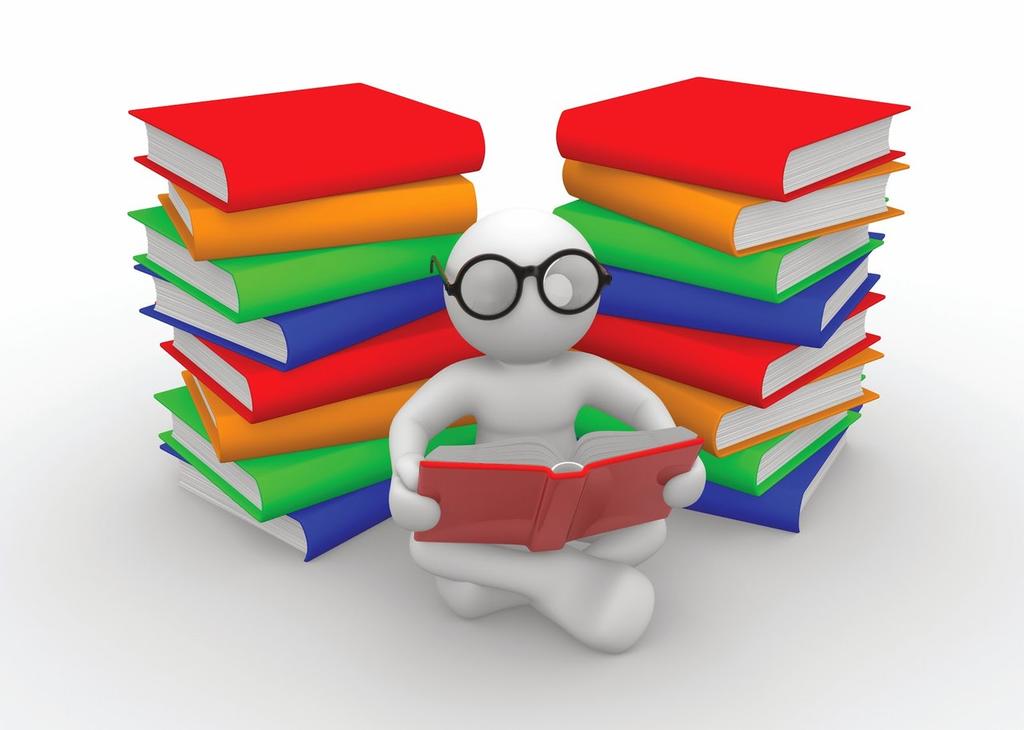 Методист в системе методической работы в ФСО:
один или участник команды?
Роль СПЕЦИАЛИСТОВ МЕТОДИЧЕСКОЙ НАПРАВЛЕННОСТИ в системе управления методической работой в спортивной школе
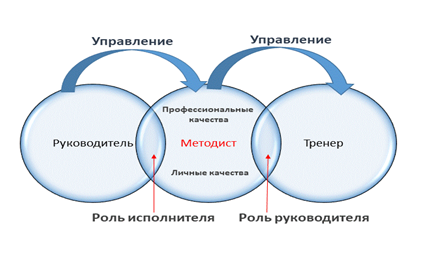 Моделирование системы работы
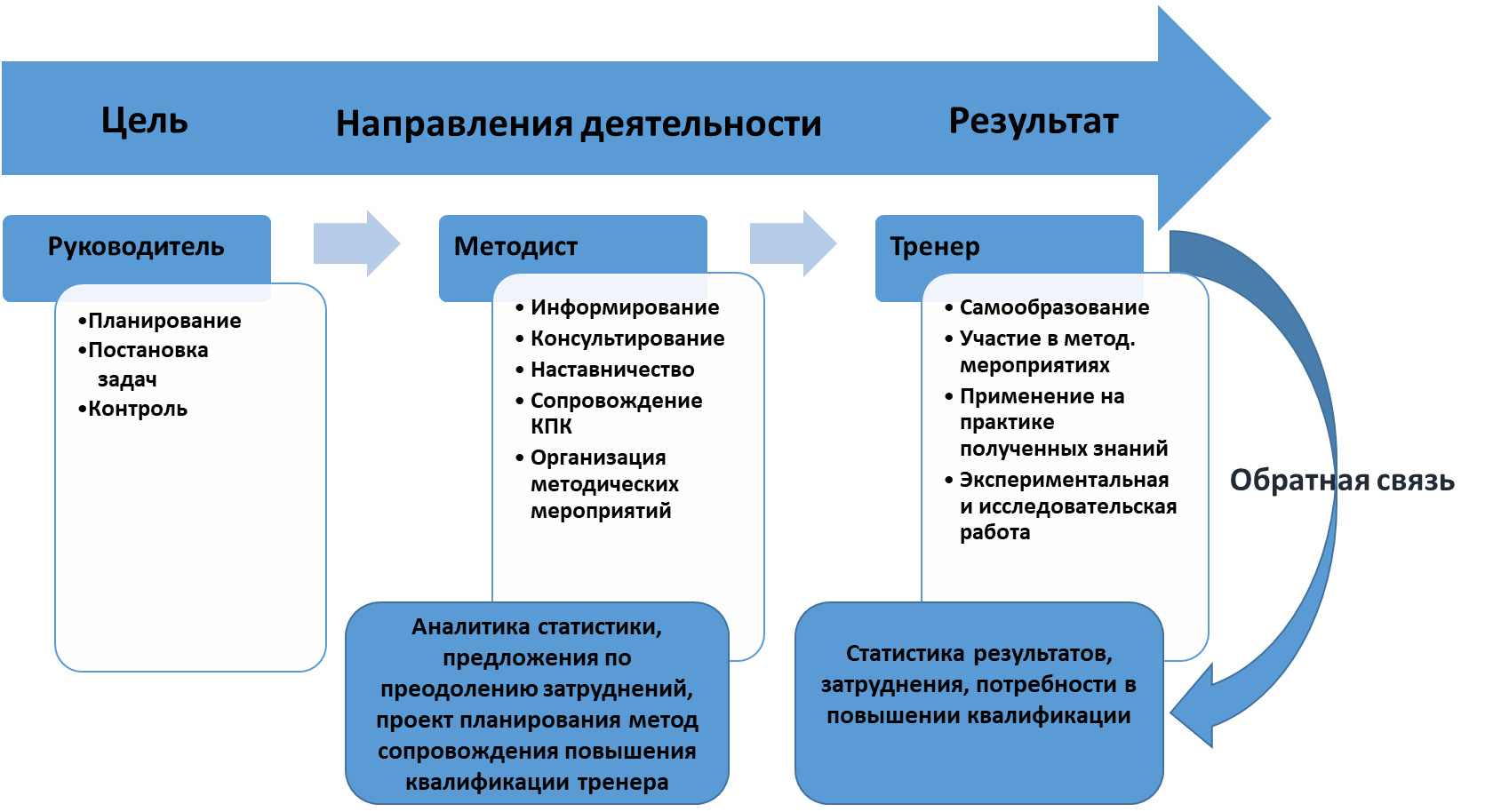 Условия эффективности методической работы
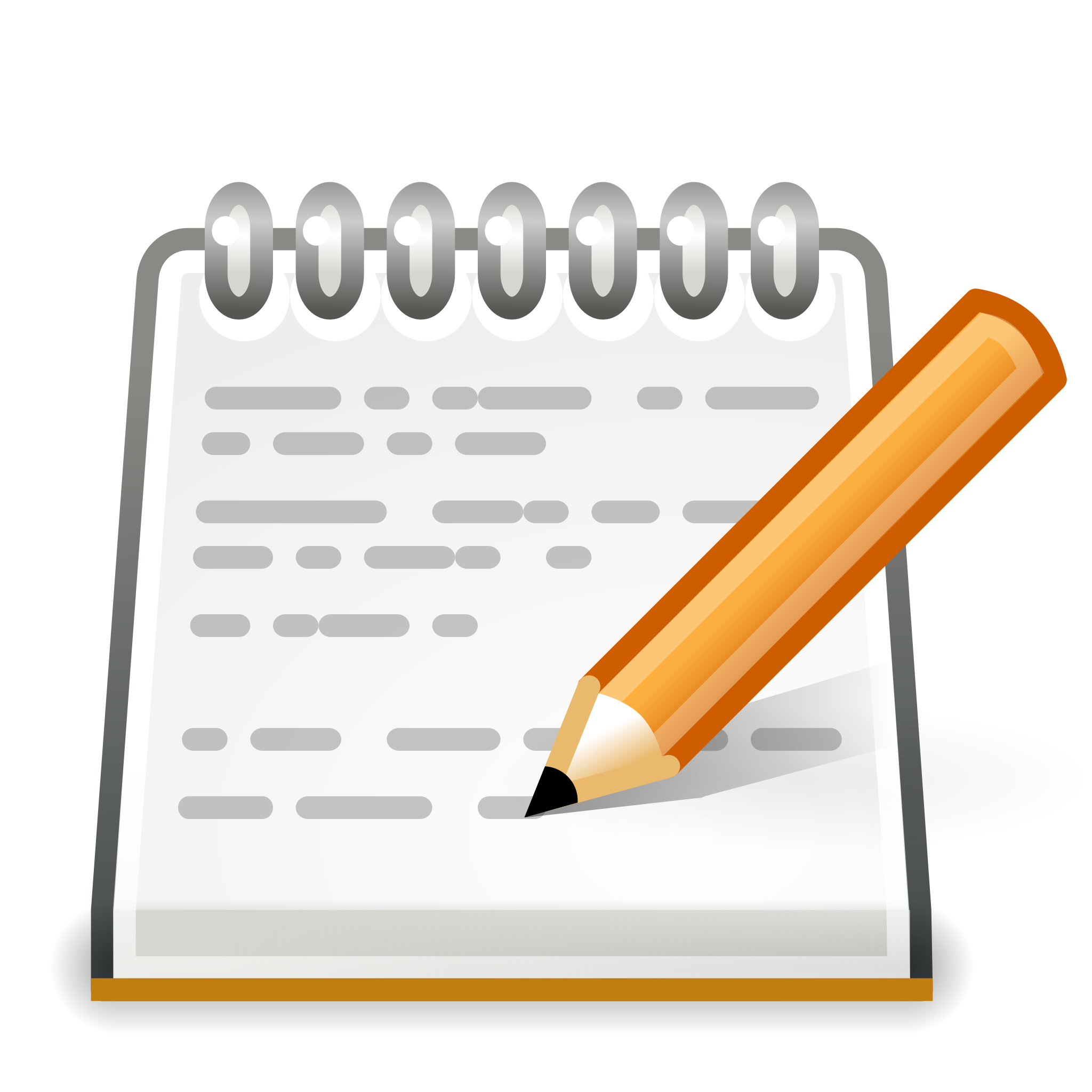 плановость
целенаправленность
систематичность
дифференцированность
координированность
контроль
непрерывность повышения профмастерства
Функции руководителя по МР
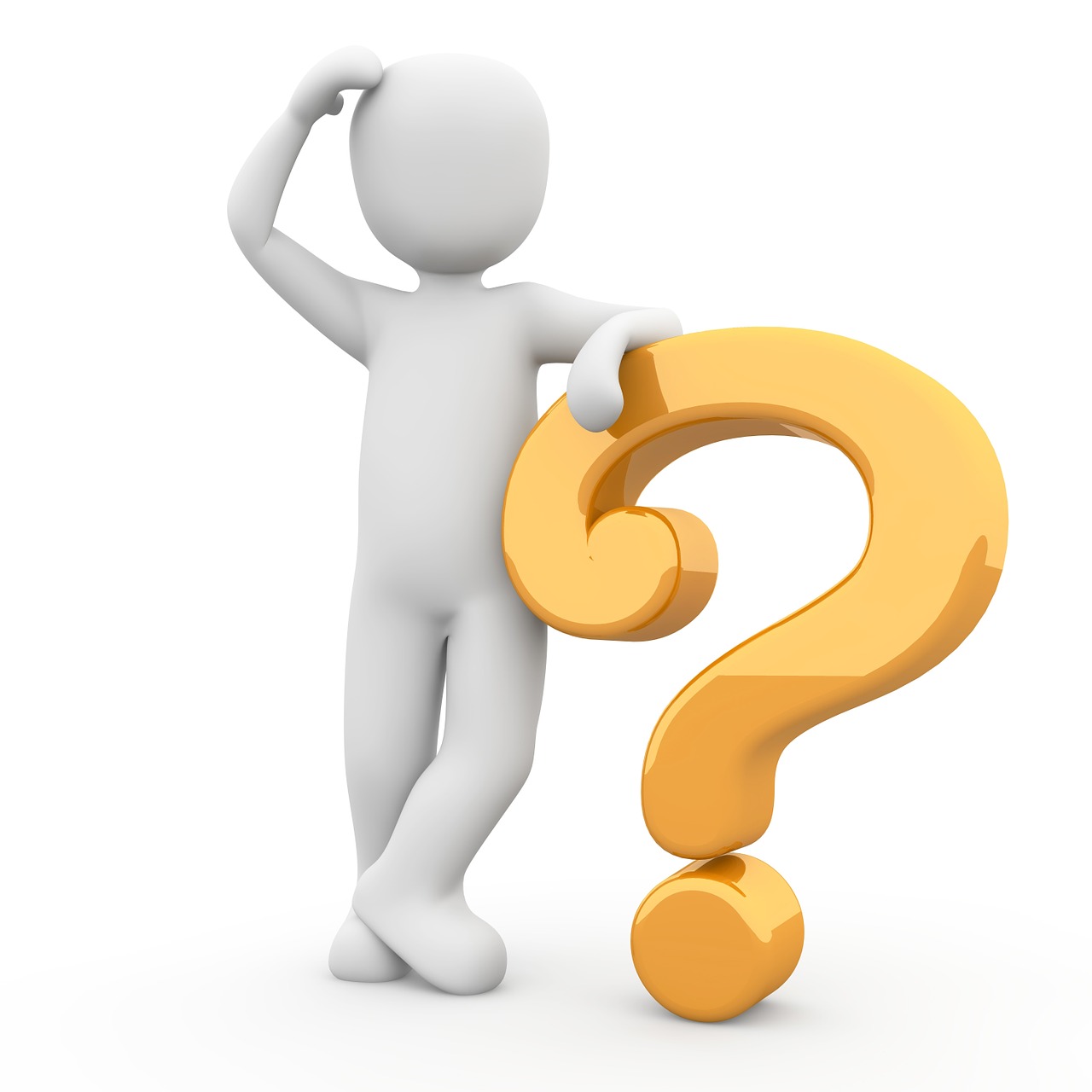 Что входит в функционал заместителя директора по НМР, спортивной работе, старшего инструктора-методиста?
Нормативное регулирование деятельности
Функции заместителя директора регламентированы в профессиональном стандарте  “Руководитель организации (подразделения организации), осуществляющей  деятельность в области физической культуры и спорта” (приказ  Минтруда от 29.10.2015 № 798н)

Функции старшего инструктора-методиста регламентированы в профессиональном стандарте «Специалист по инструкторской и методической работе в области физической культуры и спорта» (приказ Минтруда России от 21.04.2022 № 237н)
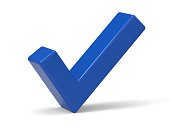 Домашнее задание
Проанализировать
Какому коду  (ABCDEFG) и уровню квалификации(123456) профессионального стандарта соответствует ваша должностная инструкция
соответствует ли должностная инструкция профессиональному стандарту и выполняемым трудовым функциям
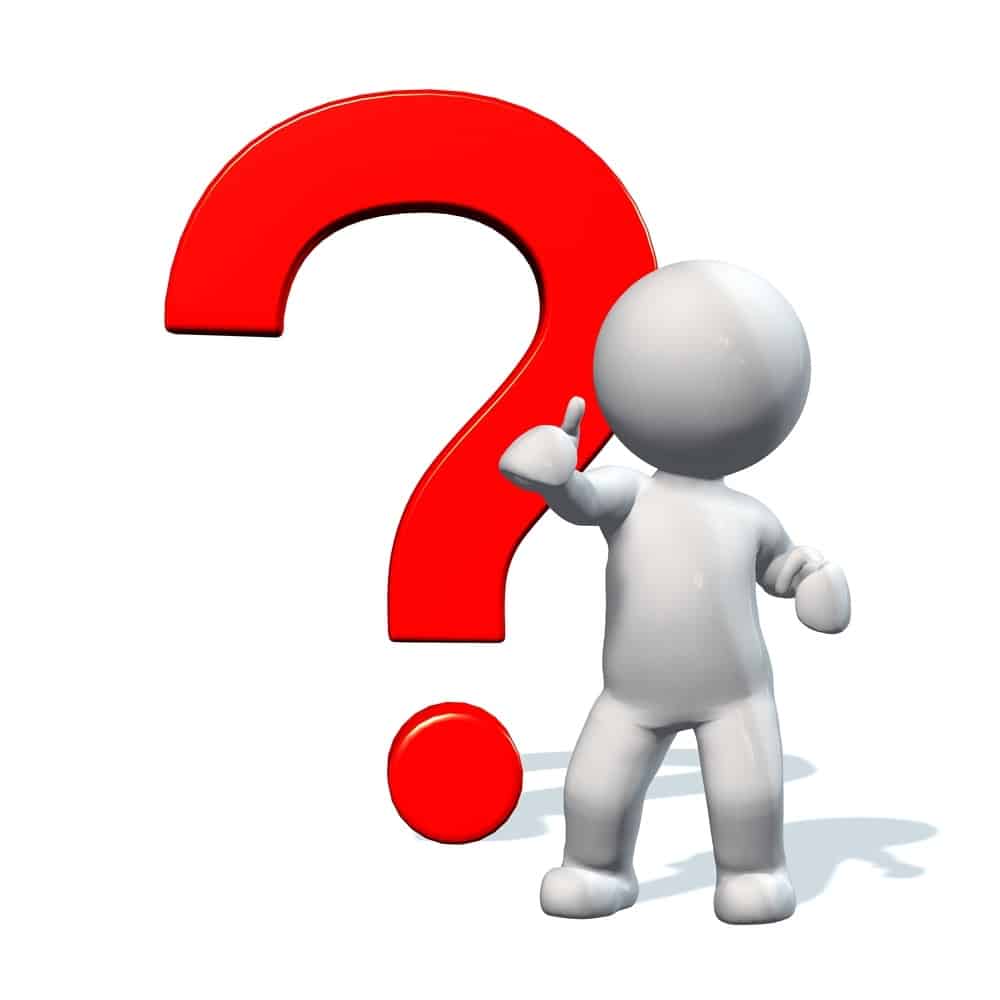